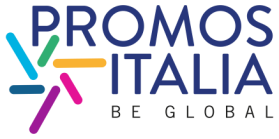 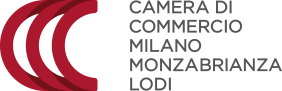 LA PROCEDURA DI ACCESSO SU
webtelemaco.infocamere.it
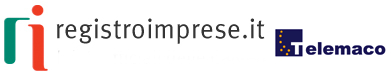 webtelemaco.infocamere.it
C
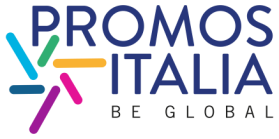 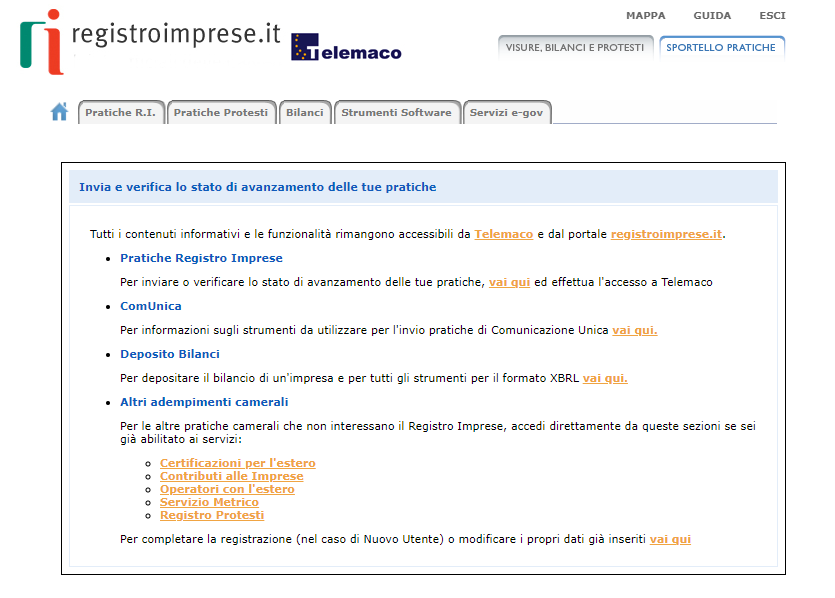 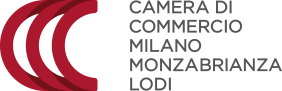 ONNESSI 2024
Collegarsi all’indirizzo web
Webtelemaco.infocamere.it

Cliccare su 
CONTRIBUTI ALLE IMPRESE
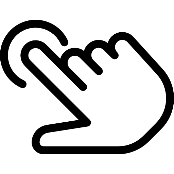 webtelemaco.infocamere.it
C
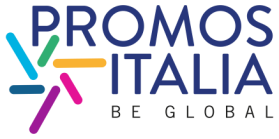 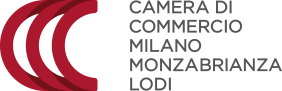 ONNESSI 2024
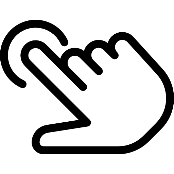 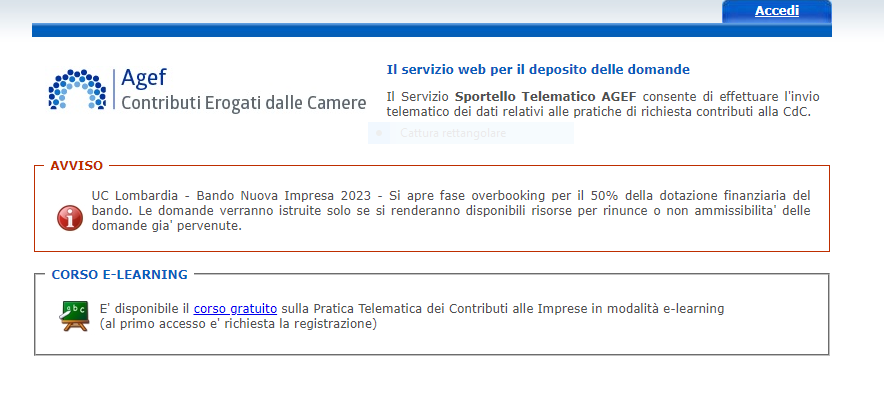 Cliccare su 
ACCEDI
webtelemaco.infocamere.it
C
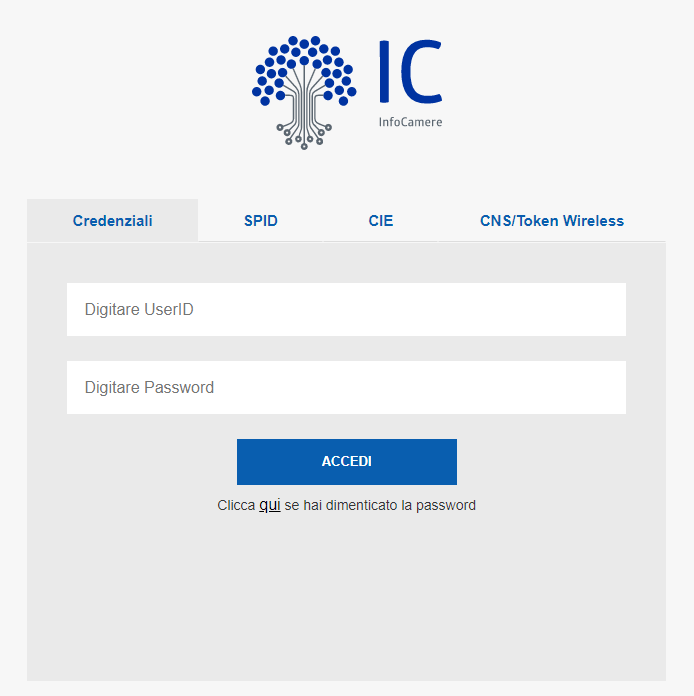 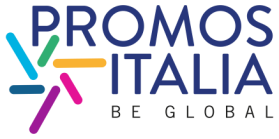 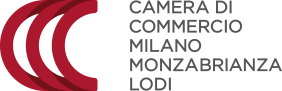 ONNESSI 2024
Se l’impresa ha ottenuto le credenziali di accesso prima del 28/02/2021, può utilizzarle per entrare in webtelemaco, altrimenti l’accesso è consentito esclusivamente utilizzando gli altri sistemi di identificazione forte (SPID, CIE, CNS)
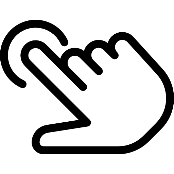 webtelemaco.infocamere.it
C
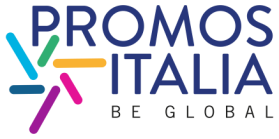 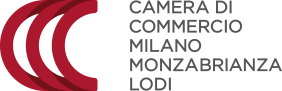 ONNESSI 2024
Normalmente, al primo accesso al sistema, viene visualizzato questo messaggio in punti differenti della procedura a seconda che si scelga di accedere con SPID, CNS, CIE.
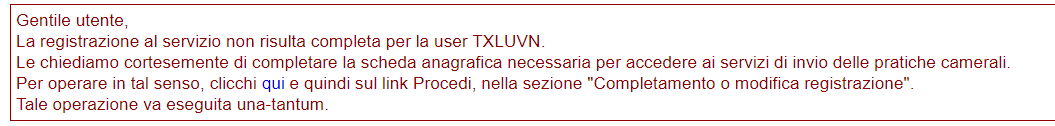 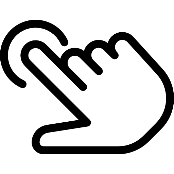 In questo caso Cliccare su QUI
webtelemaco.infocamere.it
C
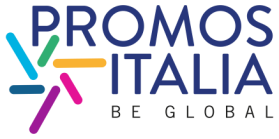 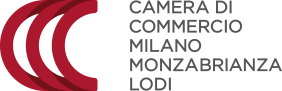 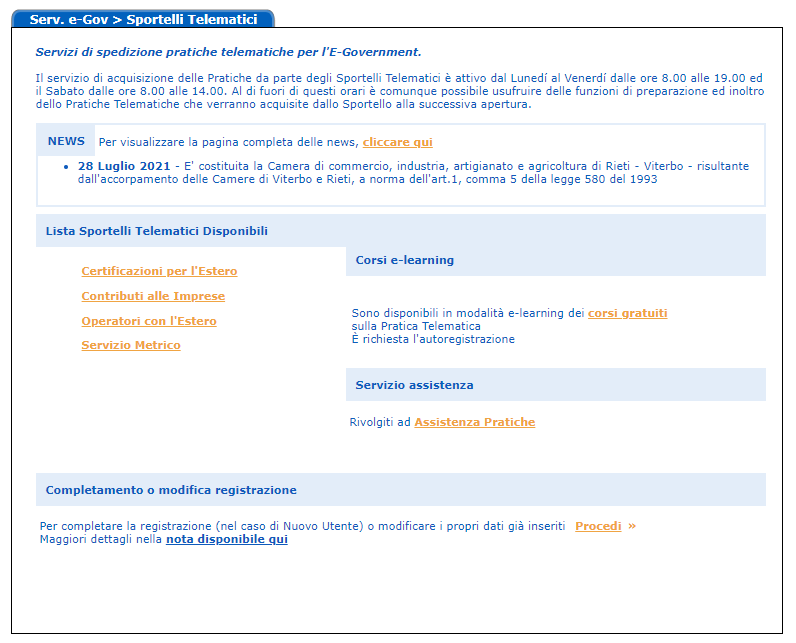 ONNESSI 2024
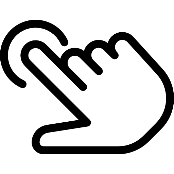 Cliccare su PROCEDI
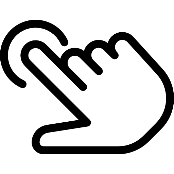 webtelemaco.infocamere.it
C
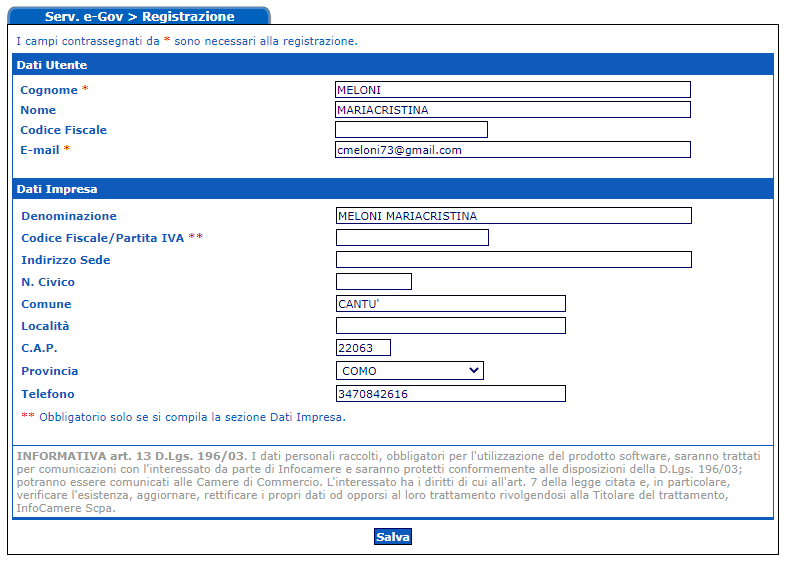 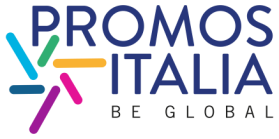 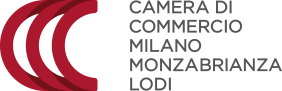 ONNESSI 2024
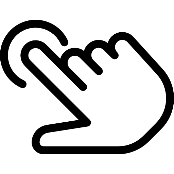 1. Compilare il campo mancante CODICE FISCALE/PARTITA IVA

2. Cliccare su SALVA

3. Ritornare alla procedura
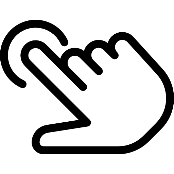 Al primo accesso
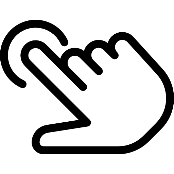